MONETA, PREZZI PIANIFICAZIONEper non perdersi in tempi incerti
Dai valore al tuo futuro
La gestione familiare 
Piacenza, 9 ottobre 2023
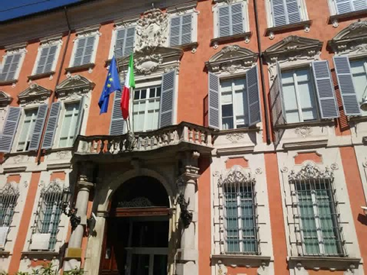 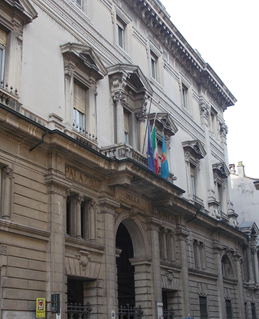 LE ATTIVITÀ DELLA BANCA D’TALIA
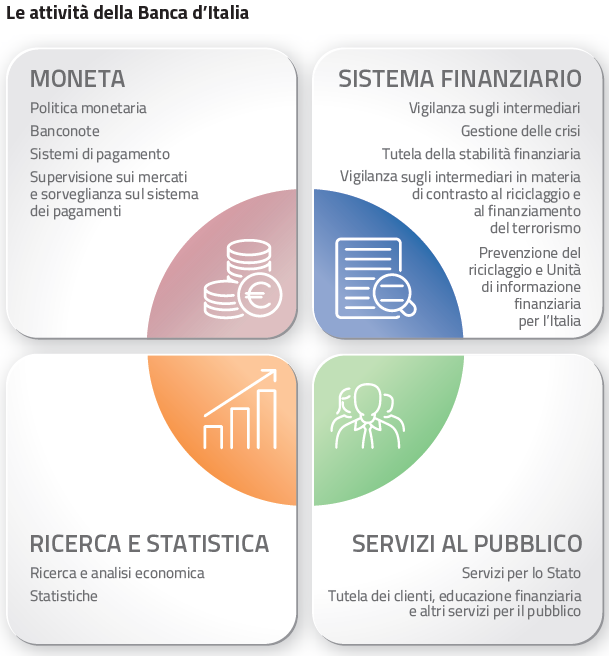 TUTELA DEI CLIENTI E SERVIZI AL PUBBLICO – DETTAGLIO –
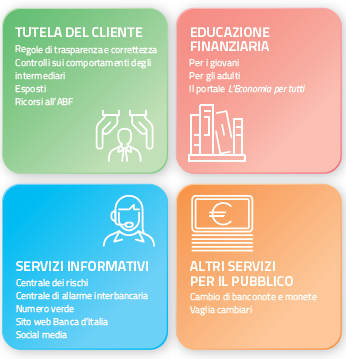 3
AGENDA
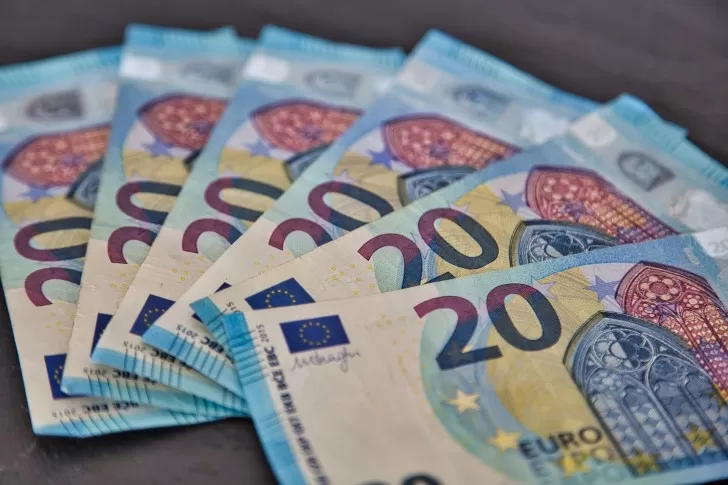 La Banca d’Italia 

La moneta

Consumi Risparmi Investimenti

Truffe digitali
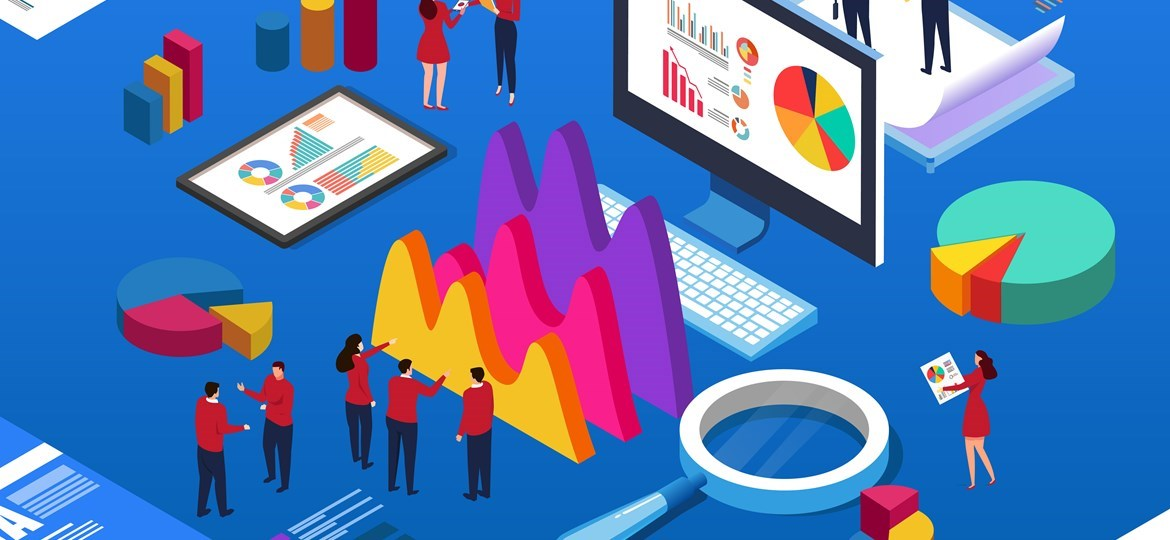 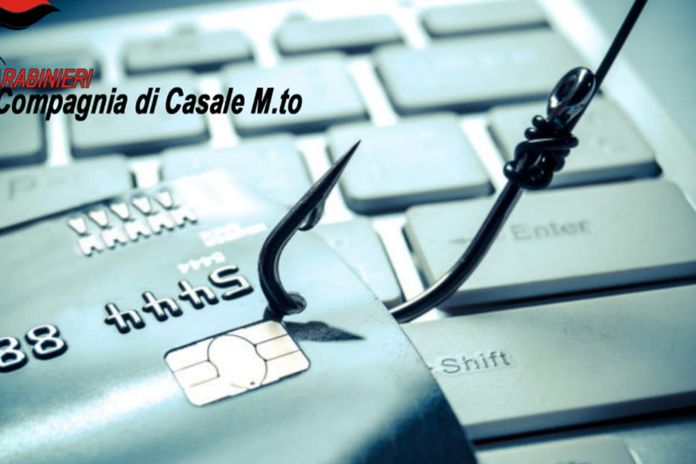 I SOLDI…
Questione interessante…


…delicata…	


… pericolosa!
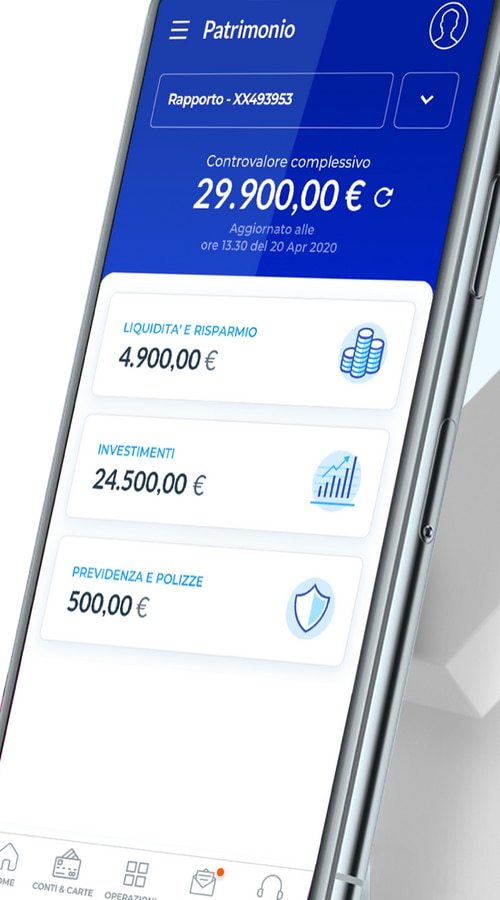 5
DA DOVE VENGONO?
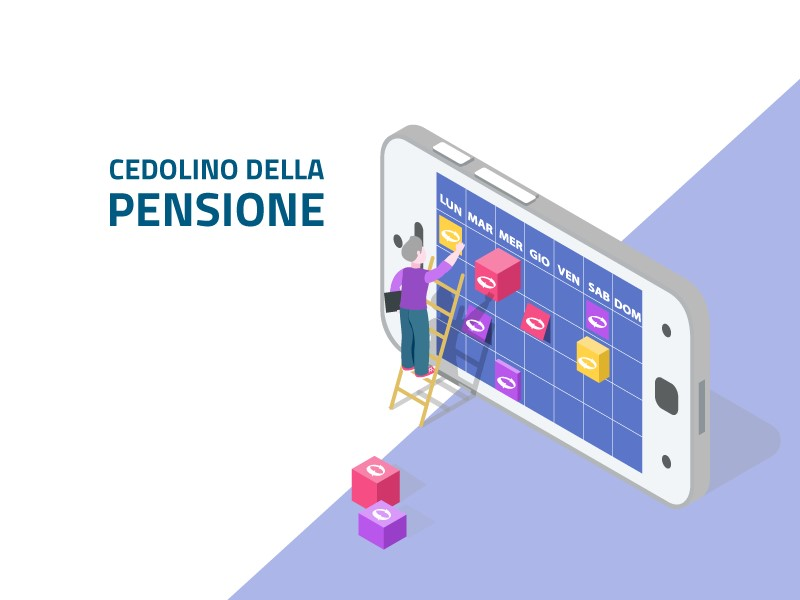 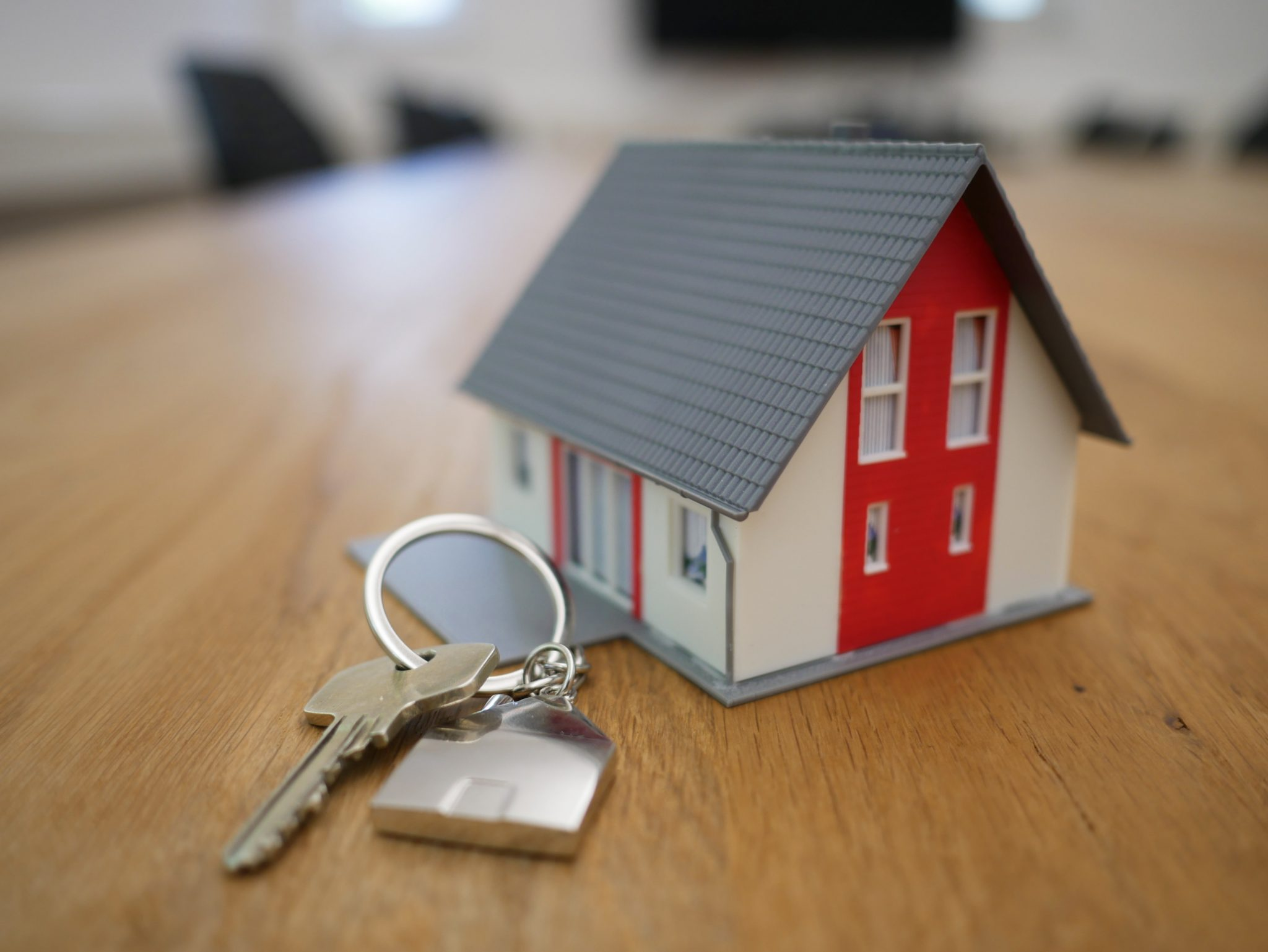 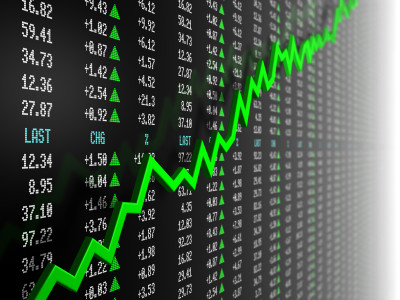 Le nostre fonti di finanziamento
6
DOVE VANNO?
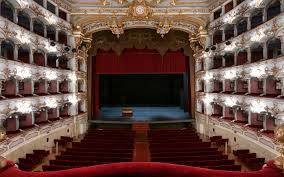 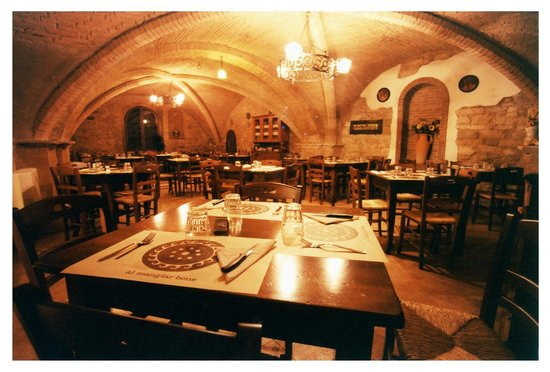 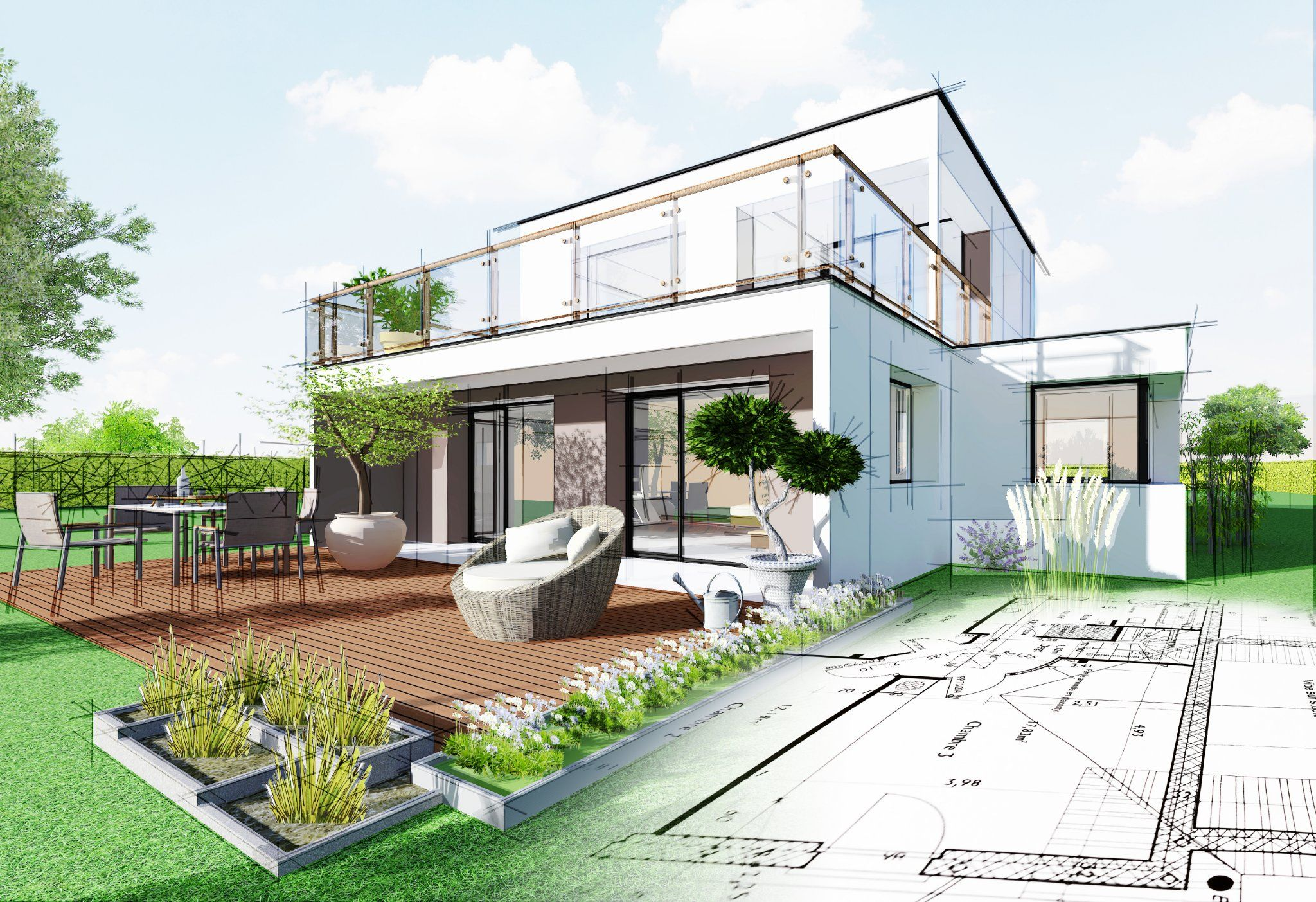 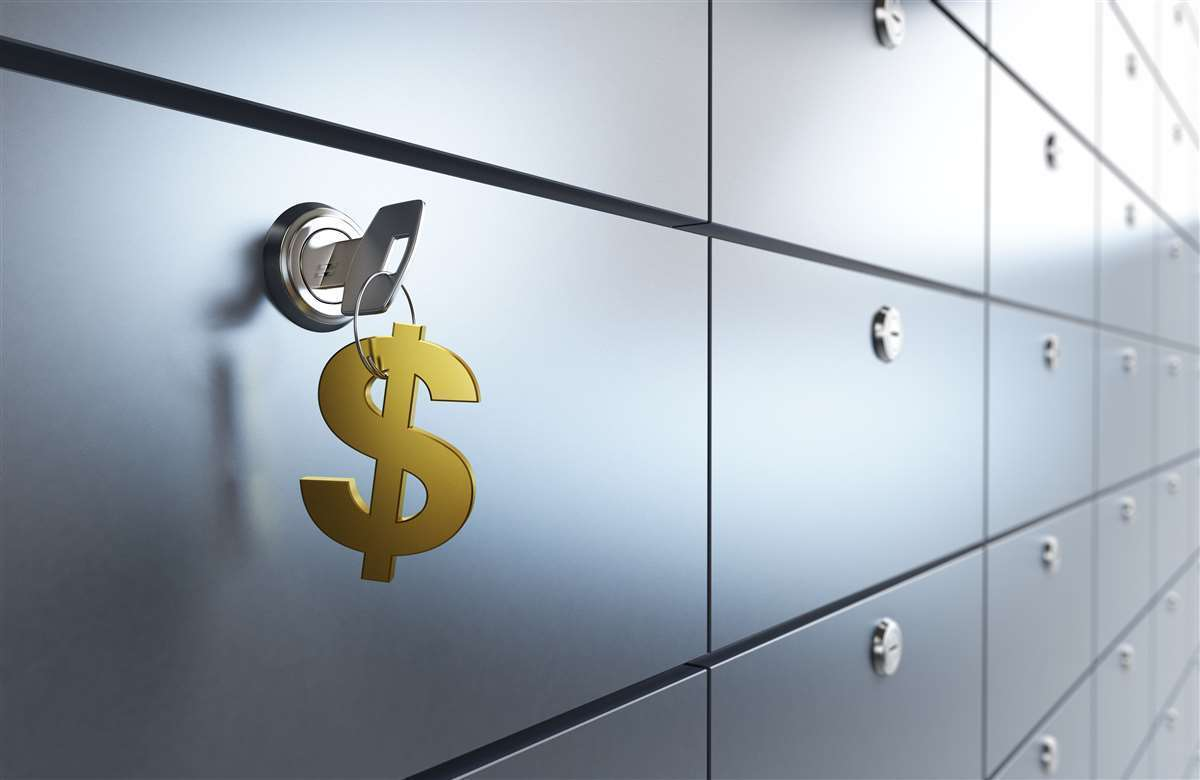 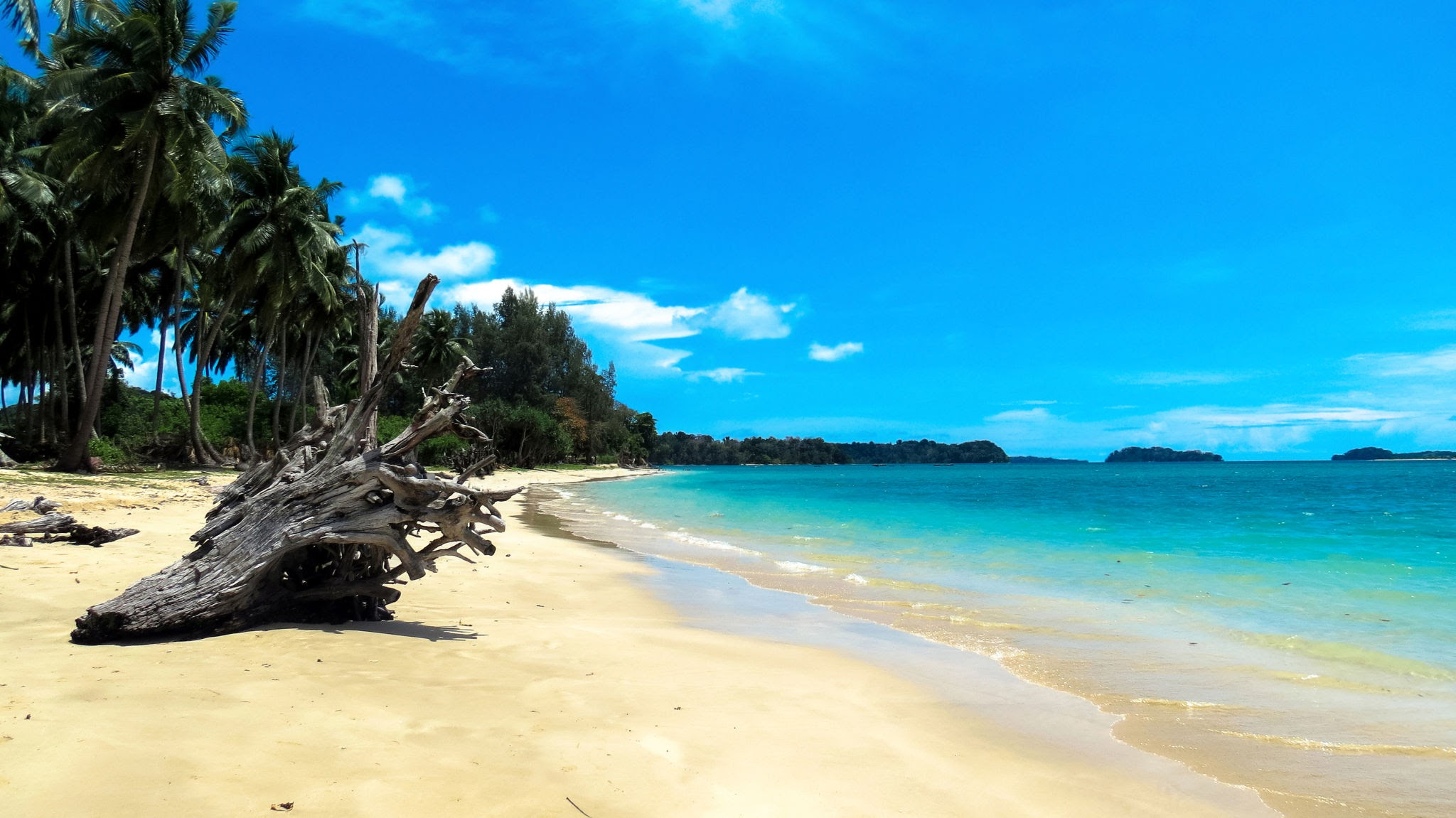 Consumi, investimenti, risparmi
7
COME?
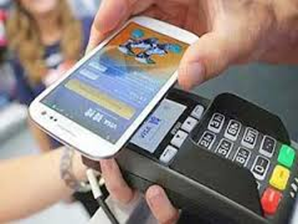 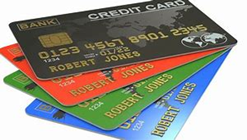 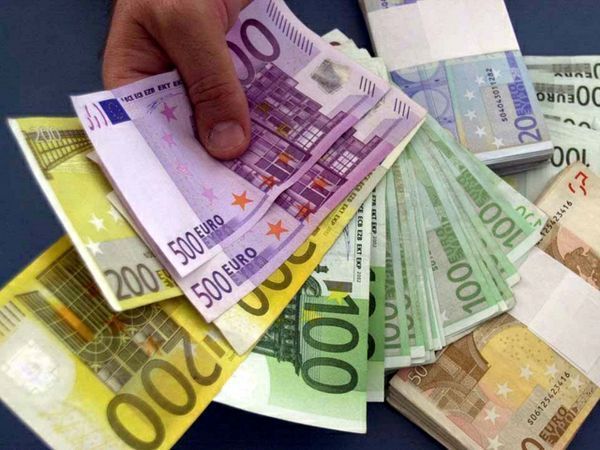 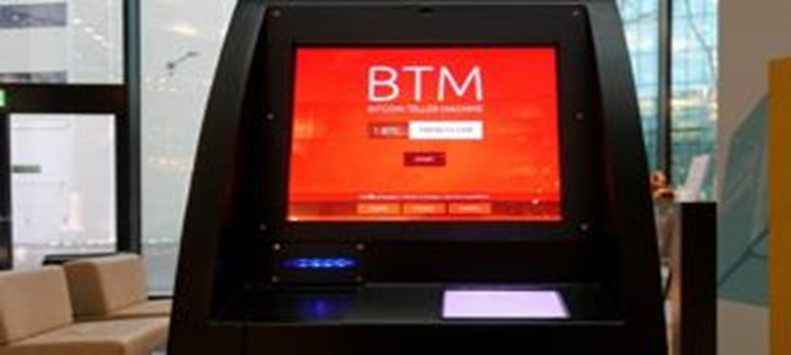 Mezzi di pagamento
8
LA  MONETA È …
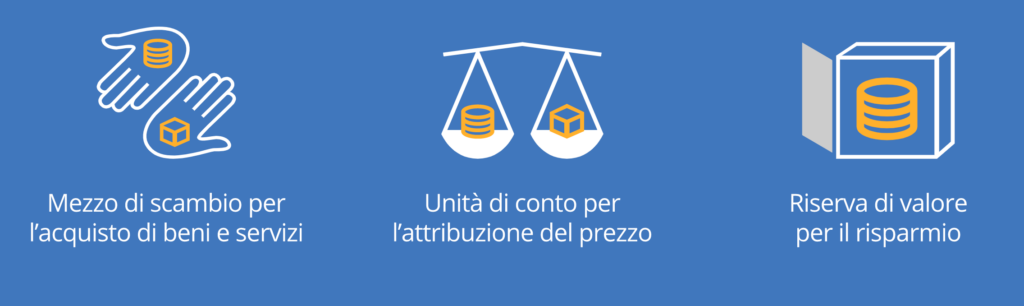 9
ALTERNATIVE
CARTA DI CREDITO
CARTA DI DEBITO
CARTE PREPAGATE
E-PAYMENTS
MOBILE-PAYMENTS
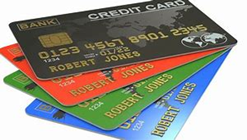 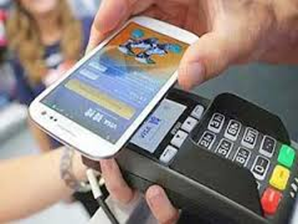 USO
acquisti al dettaglio presso esercizi commerciali
pagamenti verso Pubblica Amministrazione

“colletta” tra amici (regali, pizza, ecc.)
“paghetta” ai figli
pagamento servizi artigiani (idraulico, …)

biglietti trasporto pubblico locale
intrattenimento (cinema, teatro, eventi, ecc.)
parcheggio auto
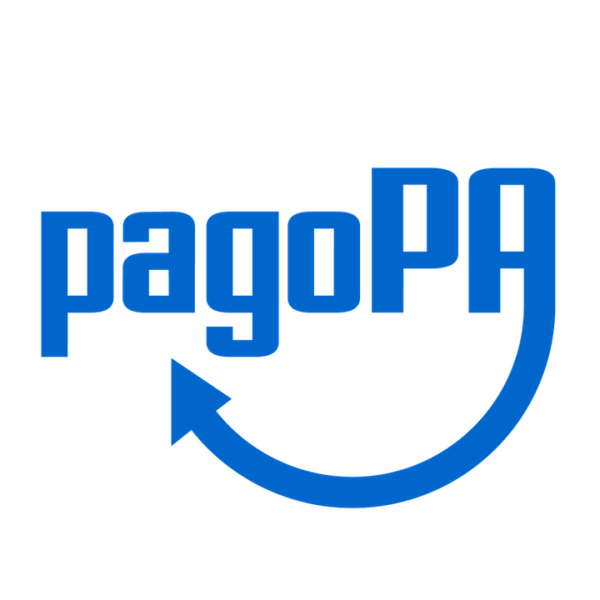 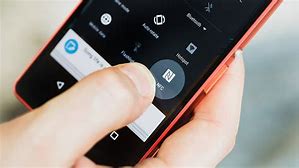 ATTENZIONE ALLE FRODI

custodiamo con cura il PIN delle carte
controlliamo le spese (SMS)
servirsi di siti ad alto standard di sicurezza
prudente gestione delle credenziali di accesso
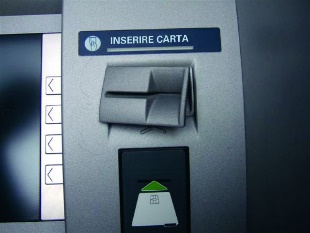 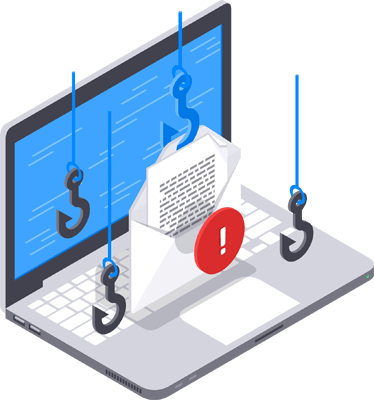 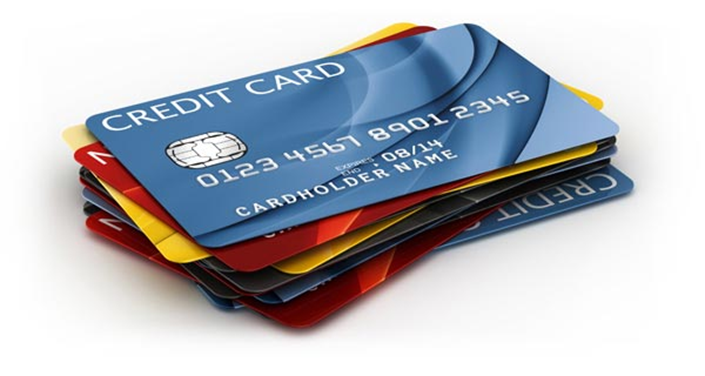 ATTENZIONE!
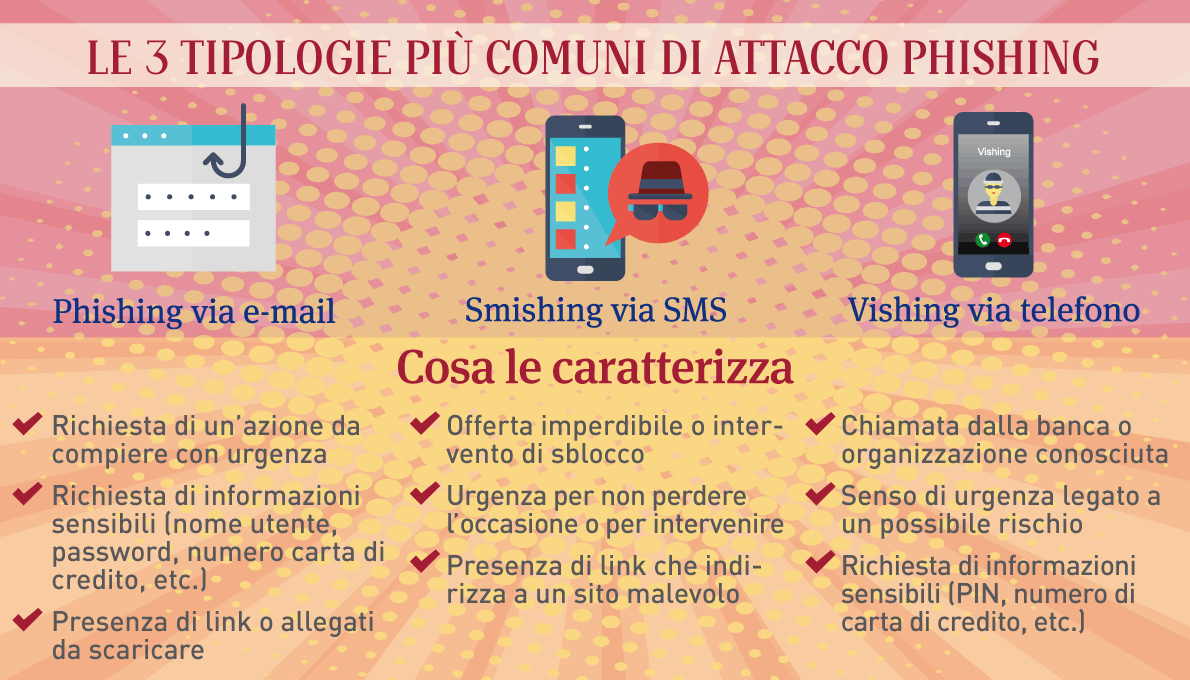 IL CONTO CORRENTE
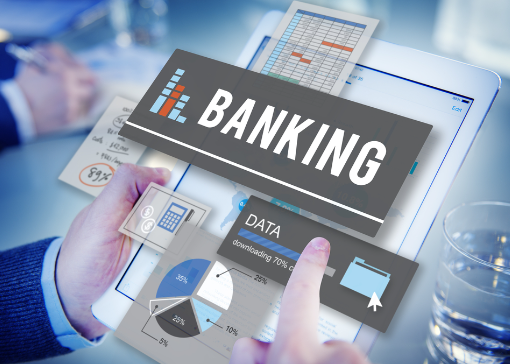 Semplifica la gestione del denaro
il cliente deposita in banca il denaro, la banca lo custodisce e offre una serie di servizi: l’accredito dello stipendio, i bonifici, la domiciliazione delle bollette, le carte di debito e di credito.

Consente di usare i soldi in modo responsabile
posso controllare le spese e gestire il mio bilancio domestico (entrate e uscite)
posso pianificare le mie scelte finanziarie.
14
Come sceglierlo?
È bene individuare il conto corrente più utile ed economico rispetto alle nostre esigenze. Prima di sceglierlo, interroghiamoci su questioni che nel tempo potrebbero creare tensioni nel rapporto con la banca.
Le mie esigenze…
Quante operazioni?
On line o tradizionale?
Ho bisogno di un fido?
Quali servizi?
Carta di debito o di credito?
15
PREZZI E INFLAZIONE
Prezzi, inflazione, potere d’acquisto
Reddito e pianificazione
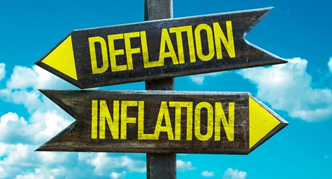 COME NASCE UN PREZZO?
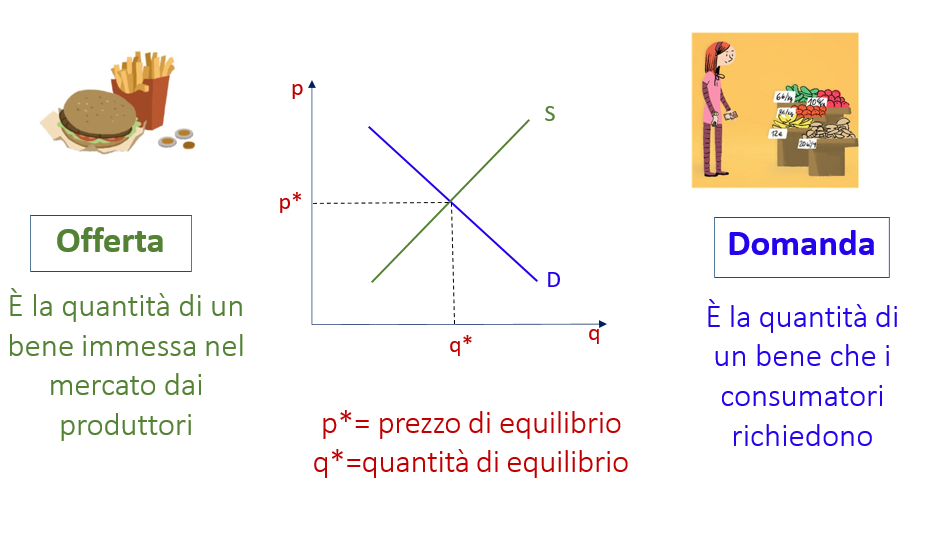 [Speaker Notes: Tipo 1: moneta virtuale chiusa, non convertibile in moneta legale spendibile solo all’interno di una community; 
Tipo 2: non convertibile in moneta legale, spendibile per beni e servizi solo on-line o per beni e servizi reali;
Tipo 3: schema con flussi bidirezionali, in cui la moneta è acquistata e riconvertita in moneta legale senza alcun vincolo (es. bitcoin)

Fonte: BCE, “Virtual currency schemes - a further analysis”, febbraio 2015]
INFLAZIONE E DEFLAZIONE
INFLAZIONE
AUMENTO CONTINUO E GENERALIZZATO DEI PREZZI MONETARI
‐ la quantità di moneta è in eccesso rispetto alla quantità di beni e servizi
‐ redistribuzione arbitraria di reddito da creditori a debitori   


DEFLAZIONE
RIDUZIONE CONTINUA E GENERALIZZATA DEI PREZZI MONETARI
‐ la quantità di moneta è scarsa rispetto alla quantità di beni e servizi
‐ redistribuzione arbitraria di reddito da debitori a creditori
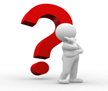 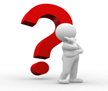 [Speaker Notes: Tipo 1: moneta virtuale chiusa, non convertibile in moneta legale spendibile solo all’interno di una community; 
Tipo 2: non convertibile in moneta legale, spendibile per beni e servizi solo on-line o per beni e servizi reali;
Tipo 3: schema con flussi bidirezionali, in cui la moneta è acquistata e riconvertita in moneta legale senza alcun vincolo (es. bitcoin)

Fonte: BCE, “Virtual currency schemes - a further analysis”, febbraio 2015]
ASPETTATIVE SUI PREZZI
ASPETTATIVE DI INFLAZIONE
I consumatori vedono crescere i prezzi di gran parte dei beni 
Acquistano già oggi i beni che domani costeranno di più. 
La domanda di  beni aumenta già oggi
I PREZZI AUMENTANO DA SUBITO 
L’ASPETTATIVA DI INFLAZIONE SI  AUTOREALIZZA

ASPETTATIVE DI DEFLAZIONE
I consumatori vedono diminuire i prezzi di gran parte dei beni
Rinviano al futuro l’acquisto dei beni. 
La domanda di beni si riduce già oggi
I PREZZI CALANO DA	SUBITO	
L’ASPETTATIVA DI DEFLAZIONE SI AUTOREALIZZA
[Speaker Notes: Tipo 1: moneta virtuale chiusa, non convertibile in moneta legale spendibile solo all’interno di una community; 
Tipo 2: non convertibile in moneta legale, spendibile per beni e servizi solo on-line o per beni e servizi reali;
Tipo 3: schema con flussi bidirezionali, in cui la moneta è acquistata e riconvertita in moneta legale senza alcun vincolo (es. bitcoin)

Fonte: BCE, “Virtual currency schemes - a further analysis”, febbraio 2015]
CAUSE DELL’ATTUALE INFLAZIONE
Da un anno e mezzo a oggi la situazione è influenzata da:

FATTORI DI DOMANDA
Riavvio delle attività economiche e degli acquisti di beni e servizi dopo la pandemia
Eccesso di domanda di materie prime energetiche e non energetiche (ad es.  transizione verso la motorizzazione elettrica)

FATTORI DI OFFERTA
Difficile ripristino delle catene di approvvigionamento dopo emergenza Covid
Carenza di navi e container (nel corso del 2021)
Carenza semiconduttori (molto usati per i motori elettrici)
Prezzo dei beni energetici (monopoli) in forte rialzo con aumento dei costi
Invasione e guerra in Ucraina
[Speaker Notes: Tipo 1: moneta virtuale chiusa, non convertibile in moneta legale spendibile solo all’interno di una community; 
Tipo 2: non convertibile in moneta legale, spendibile per beni e servizi solo on-line o per beni e servizi reali;
Tipo 3: schema con flussi bidirezionali, in cui la moneta è acquistata e riconvertita in moneta legale senza alcun vincolo (es. bitcoin)

Fonte: BCE, “Virtual currency schemes - a further analysis”, febbraio 2015]
PIANIFICAZIONE
Reddito e pianificazione
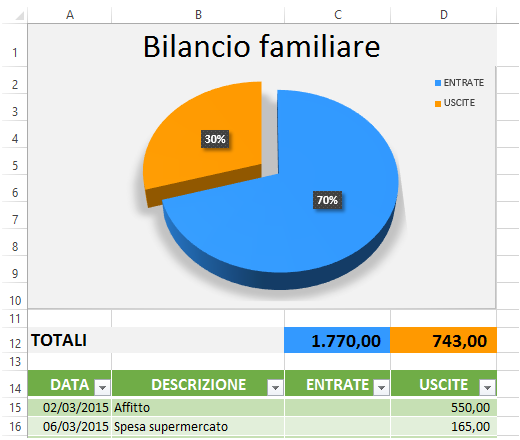 Il reddito
un flusso di denaro ottenuto in un dato periodo di tempo
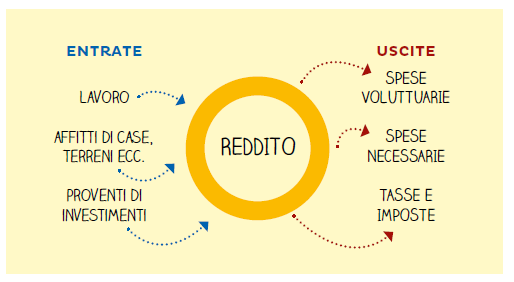 22
[Speaker Notes: …è un flusso di denaro ottenuto in un dato periodo di tempo cioè l’insieme delle entrate che si ottengono dal proprio lavoro o facendo fruttare i beni che si possiedono.
Il reddito può essere definito a seconda dell’origine, cioè per “fonti di reddito”.]
Il reddito
Il reddito si misura relativamente ad un intervallo di tempo.
Il patrimonio si misura relativamente ad una data.

Il reddito è contraddistinto da variabilità

Esistono varie tipologie di reddito:
Redditi da lavoro dipendente;
Redditi da lavoro autonomo;
Redditi d’impresa;
Redditi da capitale;
Redditi fondiari.
Il budget (o bilancio preventivo)
Il reddito può essere allocato tra consumi e risparmi.
Risparmio = Reddito – Consumi

Le scelte individuali devono essere fatte con prudenza e consapevolezza 

Distingui tra spese ordinarie e spese straordinarie, tra bisogni e desideri.

Il budget (o bilancio preventivo) è un documento con cui si effettua la previsione delle entrate e delle uscite relative ad un determinato arco temporale.
Pianificazione finanziaria
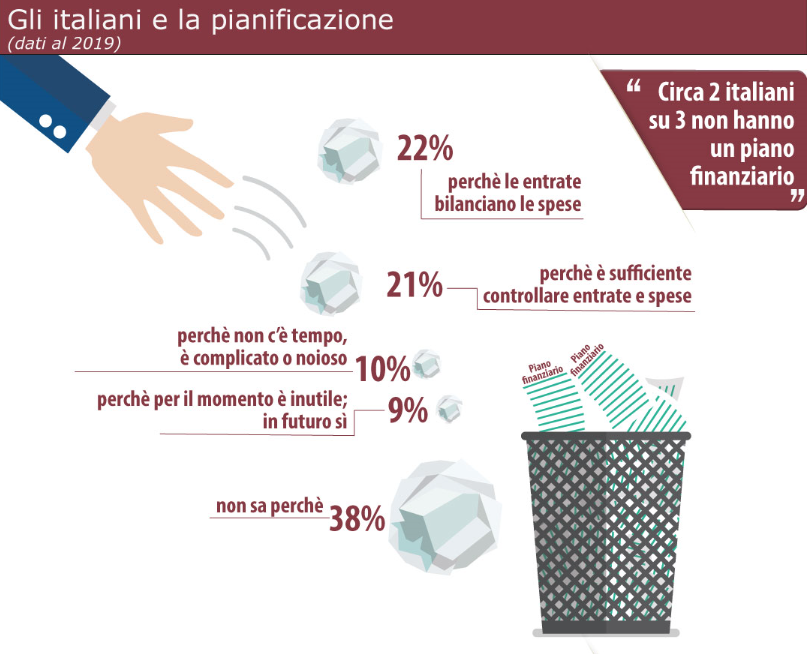 Pianificazione finanziaria
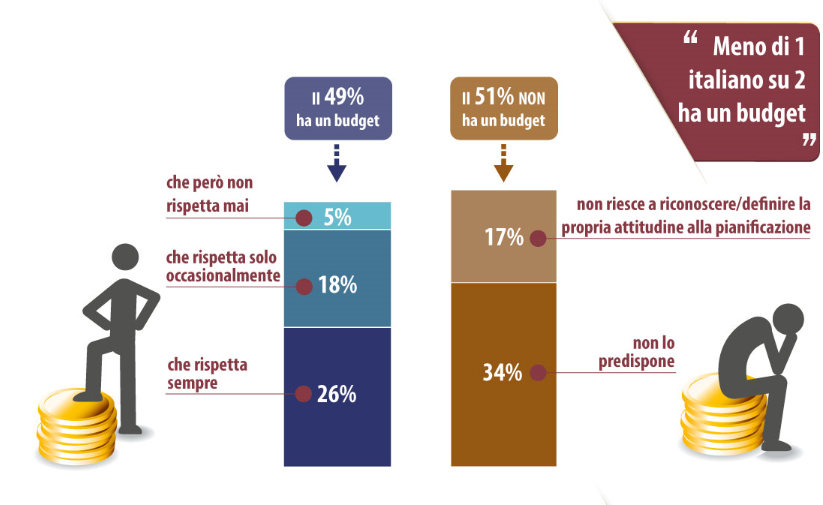 Pianificazione finanziaria
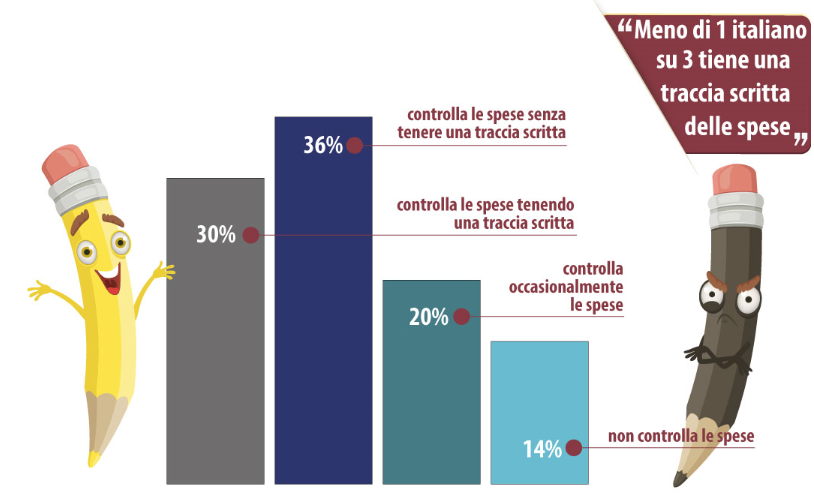 Pianificazione finanziaria
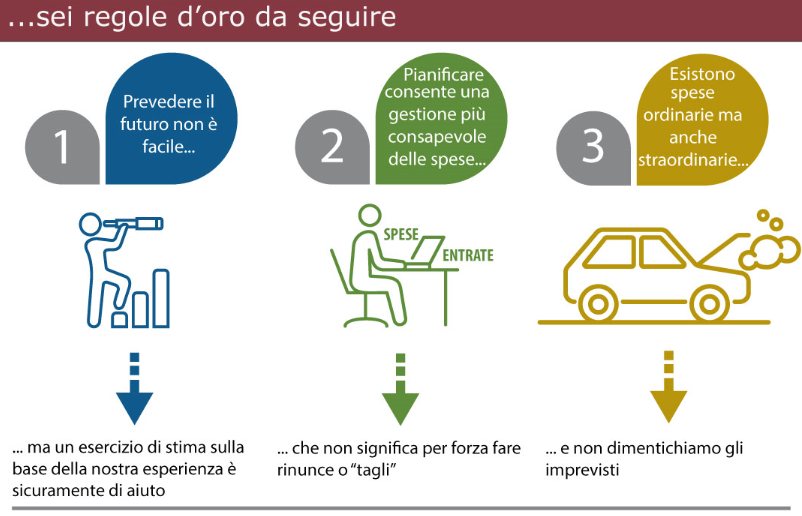 Pianificazione finanziaria
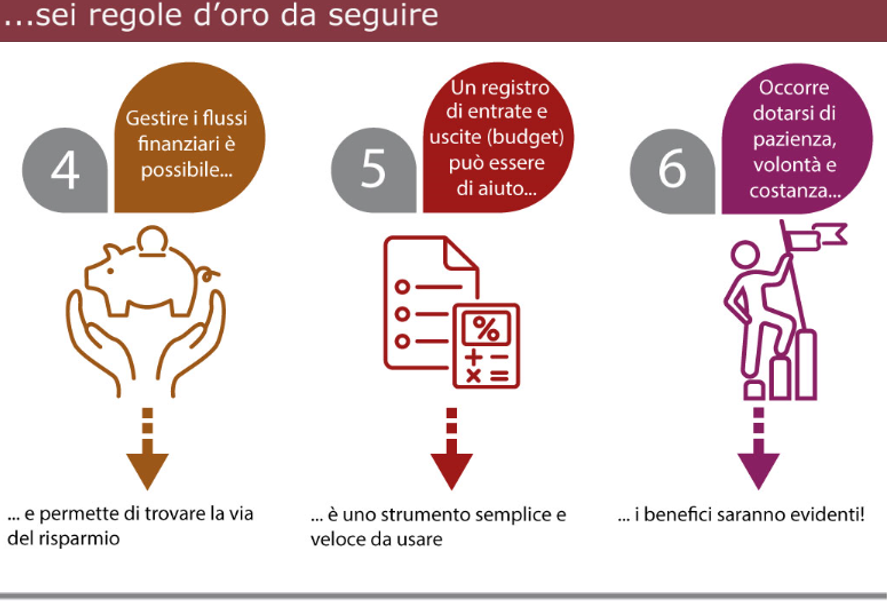 https://youtu.be/UrBkAhfaEUQ
LE TRAPPOLE COMPORTAMENTALI
In un labirinto di decisioni da prendere 
il nostro cervello ama le scorciatoie. 
Esse possono rivelarsi delle trappole.









Sono ben 188 gli errori tipici in cui la nostra mente cade!


https://economiapertutti.bancaditalia.it/video/video-comportamentali/video-1573238425335/
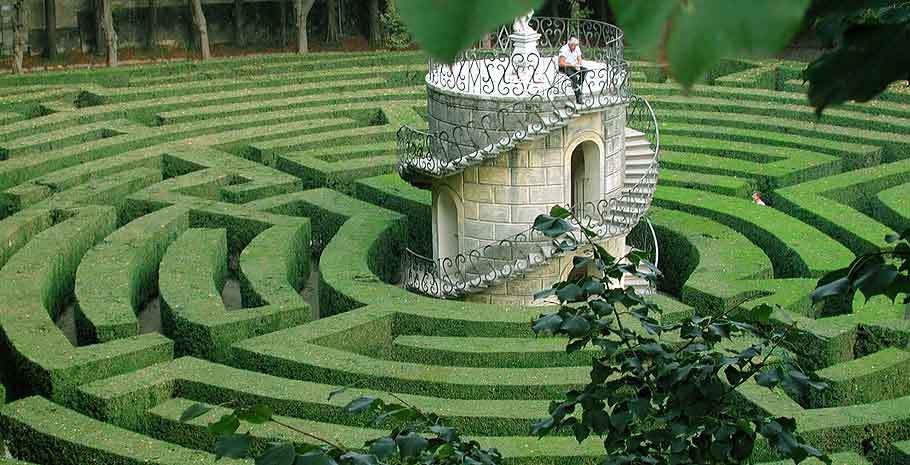 LE TRAPPOLE COMPORTAMENTALI
PREFERENZA PER IL PRESENTE: CONSUMO PRESENTE VS FUTURO
CONTABILITA’ MENTALE: GLI EURO (NON) SONO TUTTI UGUALI 
EFFETTO DOTAZIONE: SOVRASTIMIAMO CIO’ CHE POSSEDIAMO
EFFETTO INQUADRAMENTO: GUADAGNO IL 75% O PERDO IL 25%?
OVERCONFIDENCE: TROPPA AUTOSTIMA
RAPPRESENTATIVITA’: E’ SEMPRE STATO COSI’…
DIVERSIFICAZIONE INGENUA: COMPRO TITOLI AZIONARI DIVERSI


https://economiapertutti.bancaditalia.it/quiz/anche-tu-sei-caduto-in-trappola/
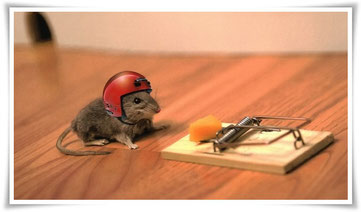 32
Il portale dell’educazione finanziaria
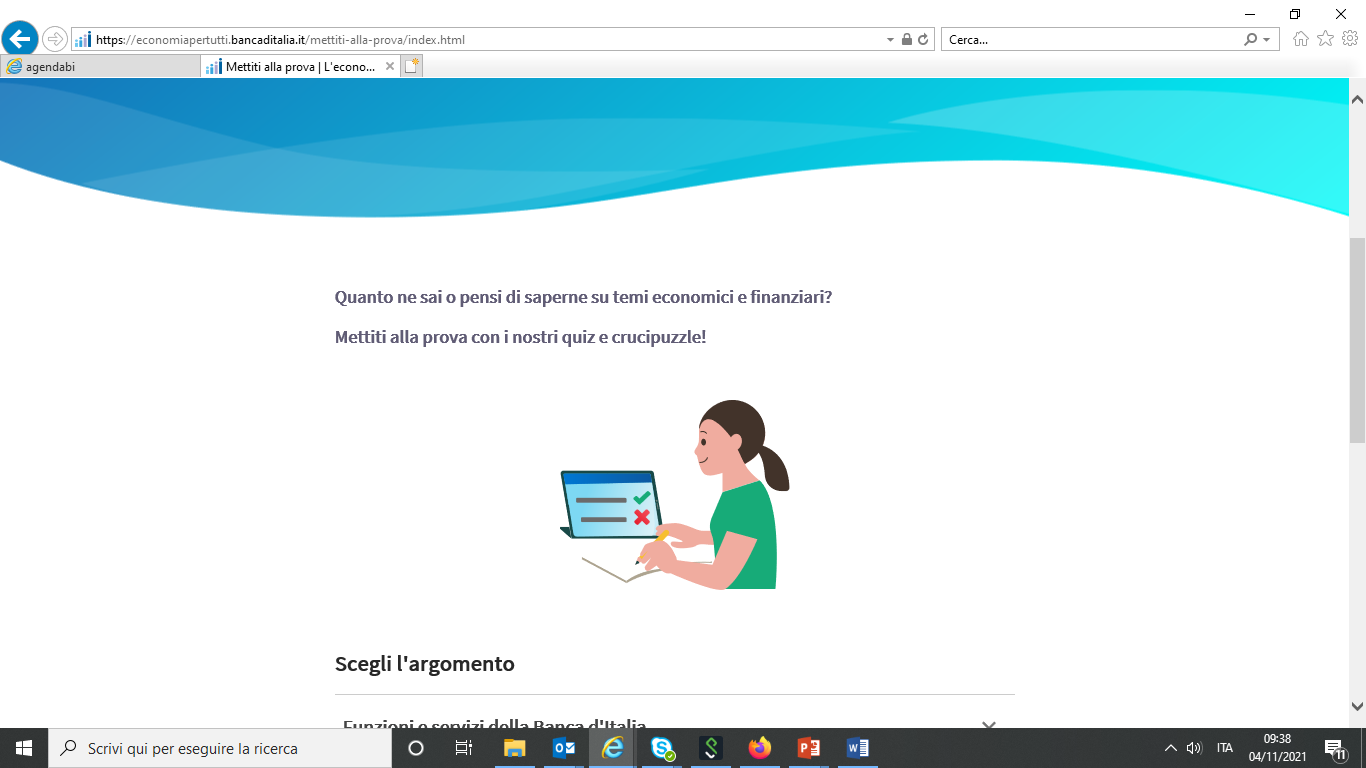 https://economiapertutti.bancaditalia.it/crucipuzzle/pianificazione-e-risparmio/
https://economiapertutti.bancaditalia.it/
Le donne contano. 
Un progetto di educazione finanziaria 
pensato per le donne
Grazie
fausto.capurri@bancaditalia.it